Fenološko motrenje smokve u Preku i Zadru u periodu od 2021. do 2023. godine
OŠ Valentin Klarin i OŠ Zadarski otoci
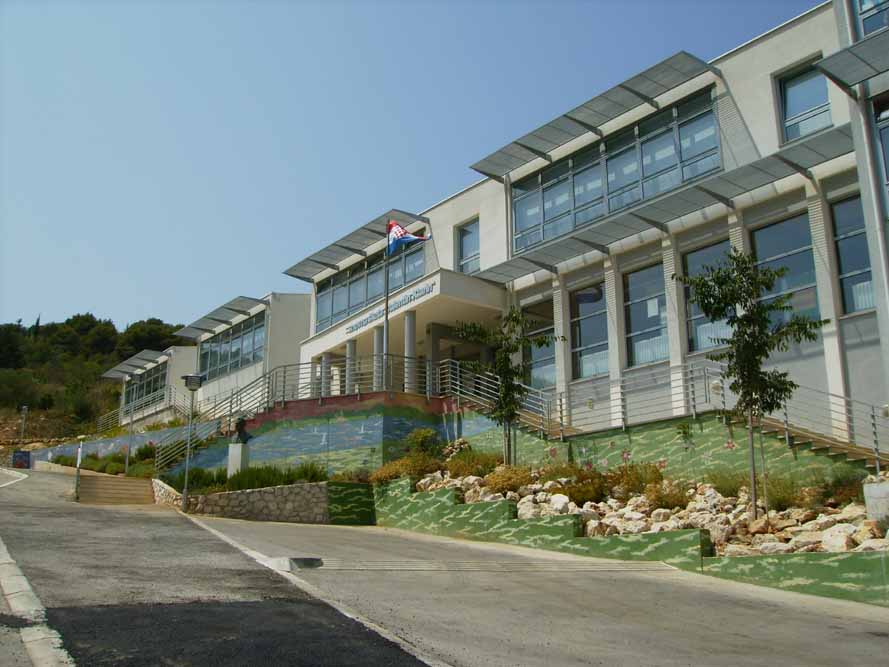 Naše dvije škole
Smokva (lat. Ficus carica)
Listopadno drvo tople, umjerene klime
Porodica dudova
Visina do 10m, promjer debla do 1,5m, kora siva i glatka
Listovi naizmjenični, duboko usječeni i podijeljeni na 3-5 režnjeva
Cvjetovi jednospolni i jednodomni
Plod jestiv, krušolikog oblika
Istraživačka pitanja i hipoteze
Hoće li pupanje i rast / otpadanje lišća smokve, započeti u isto vrijeme u Preku i Zadru?
Kada je smokva u fazi pupanja / otpadanje lišća u Preku, a kada u Zadru?
Hoće li procesi pupanja i rasta / otpadanje lišća ovisiti o mikroklimi lokacije?

PRETPOSTAVKA: sve vegetacijske faze će se razlikovati na navedenim lokacijama jer će sve ovisiti o mikroklimi pojedine lokacije.
Metode istraživanja
GLOBE fenološki protokoli za pupanje, rast i otpadanje lišća


GLOBE atmosferski protokol za srednju dnevnu temperaturu zraka
Prikaz i analiza rezultata
Ispitivano razdoblje: jesen 2021. – proljeće 2023.
Jesen 2021.g. – žućenje i otpadanje lišća
Preko (23.9. – 10.11.2021.)
Zadar (9.10. – 24.11.2021.)
Proljeće 2022.g. – pupanje i listanje
Preko (1.3. – 25.4.2022.)
Zadar (25.3. – 27.5.2022.)
Jesen 2022.g. – žućenje i otpadanje lišća
Preko (20.9. – 18.12.2022.)
Zadar (7.10. – 10.12.2022.)
Proljeće 2023.g. – pupanje i listanje
Preko (7.3. – 12.5.2023.)
Zadar (16.4. – 22.5.2023.)
Rasprava i zaključci
Smokva je listopadno drvo tople, umjerene klime

Na fiziološke reakcije utječu varijable:
Konstantne – godišnji ciklus sunčeva svijetla
Promjenjive – temperatura i vlažnost zraka

Temperaturu zraka smatramo točno izmjerenom – automatska meteorološka stanica

Nismo potvrdili hipotezu o različitim srednjim dnevnim temperaturama u Preku i Zadru
Nismo potvrdili hipotezu o utjecaju temperature na početak pupanja i otpadanja lišća – smatramo da više utječu faktori poput svjetlosti i količine oborina / vlage zraka

Potvrdili smo hipotezu o razlikovanju početka pupanja i otpadanja lišća

Potvrdili smo hipotezu o početku pupanja u ožujku i otpadanju lišća u listopadu
Naši propusti:
Nedostatak podataka za oborine npr. Kišu
Nedostatak podataka za vlagu zraka
Prikaz vegetacije kroz kratko vremensko razdoblje
Smokve su pratili različiti učenici
Ne usklađenost green down tablice boja


Plan za budućnost:
Istražiti u novom projektu utjecaj intenziteta svjetlosti i duljine trajanja osvjetljenja na fenologiju smokve
Uskladiti green down tablice boja
Poticati nove generacije škole na uključivanje u GLOBE program
Korištena literatura
GLOBE Visualization System; https://vis.globe.gov/GLOBE/, pristupljeno 4.5.2024.